Each Kg has a gravitational pull of 9.8N.
The component forces combined have the same effect.
Weight = mass X gravitational field strength
W = m X g
HIGHER ONLY
Gravity
Work done against frictional forces, temperature of object rises.
Object moves left with a force of 5N
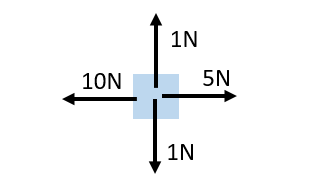 Contact and Resultant forces
Forces and their interactions
If force is at right angles to direction of movement, NO work is done.
AQA FORCES – part 1
Work done and energy transfer
Scalar and vector quantities
PHYSICS ONLY
Moments, levers and gears
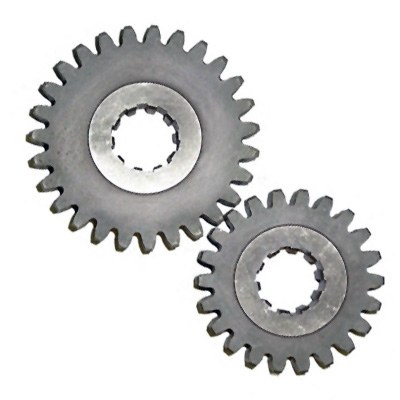 Forces and elasticity
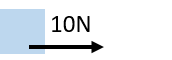 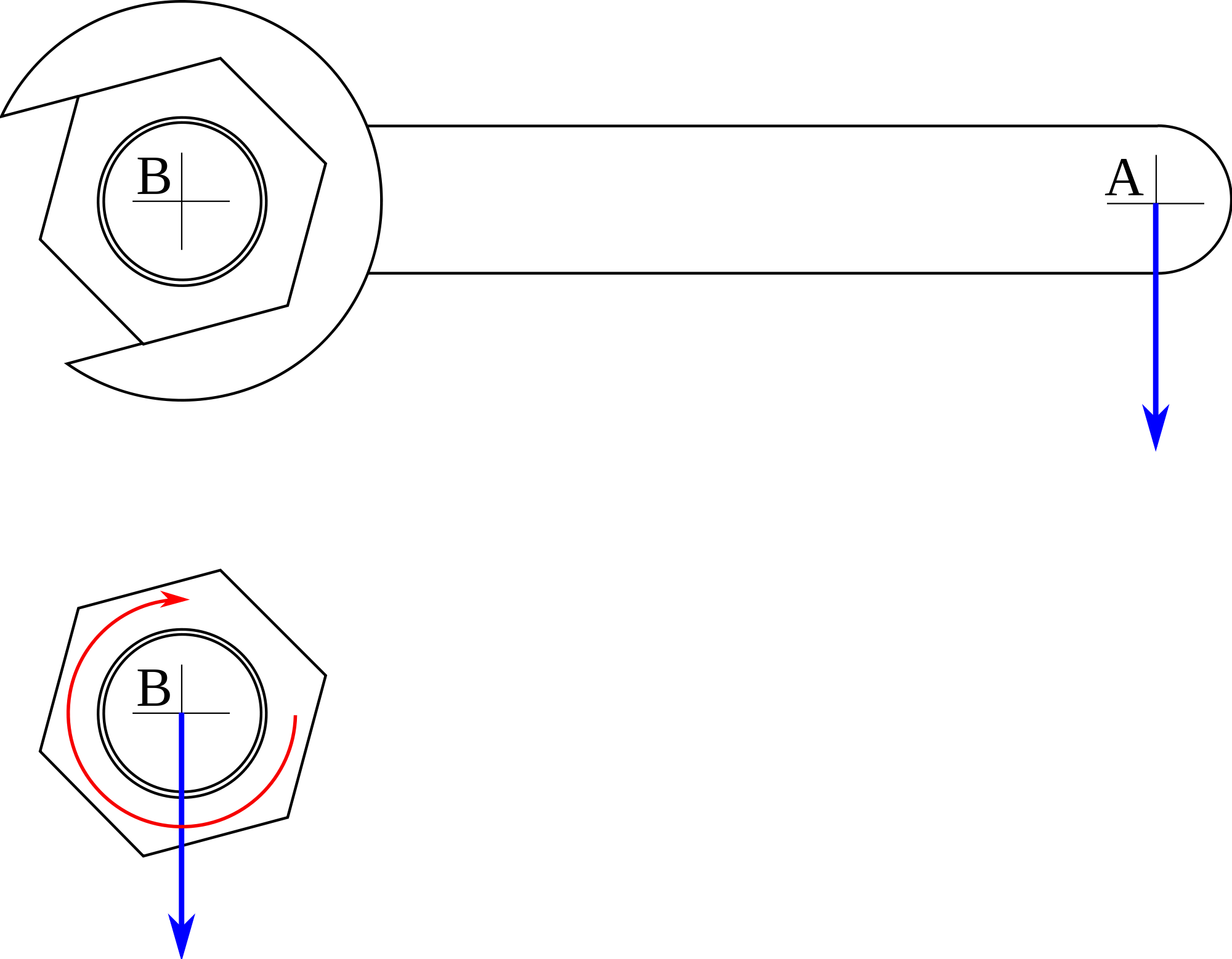 Pressure
HIGHER ONLY
Each Kg has a gravitational pull of 9.8N.
The component forces combined have the same effect.
Weight = mass X gravitational field strength
W = m X g
HIGHER ONLY
Gravity
Work done against frictional forces, temperature of object rises.
Object moves left with a force of 5N
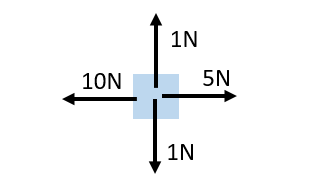 Contact and Resultant forces
Forces and their interactions
If force is at right angles to direction of movement, NO work is done.
AQA FORCES – part 1
Work done and energy transfer
Scalar and vector quantities
PHYSICS ONLY
Moments, levers and gears
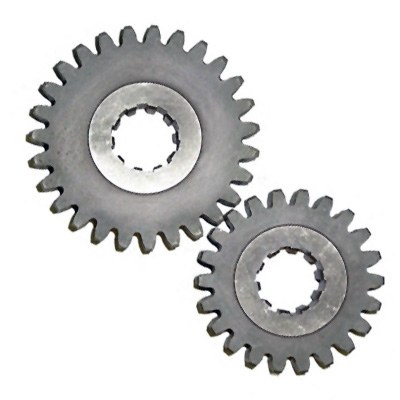 Forces and elasticity
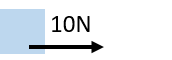 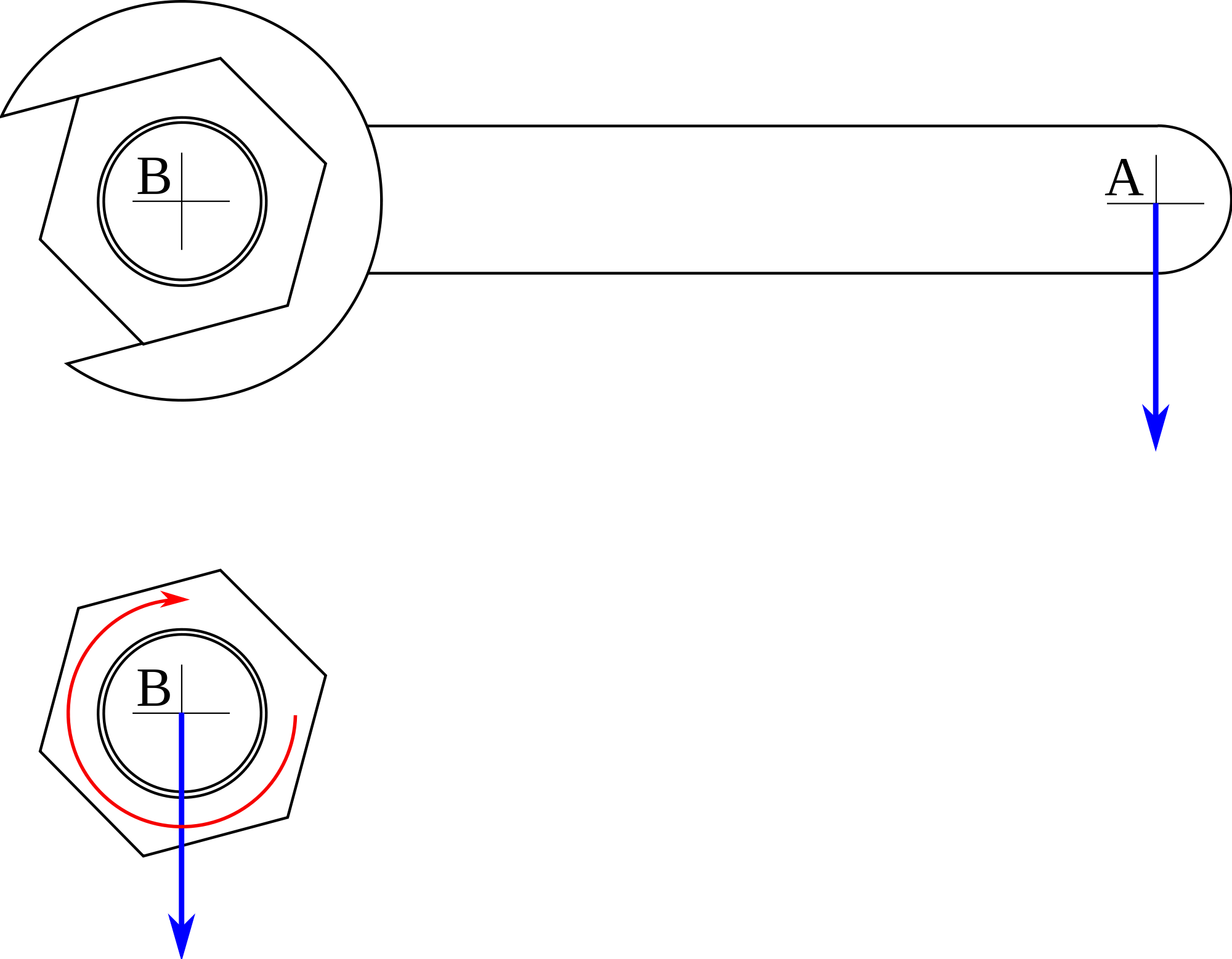 Pressure
HIGHER ONLY
Each Kg
The component forces
Weight =
W = m X g
HIGHER ONLY
Gravity
Work done
Object moves
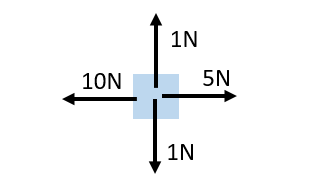 Contact and Resultant forces
Forces and their interactions
If force is at right angles
AQA FORCES – part 1
Work done and energy transfer
Scalar and vector quantities
PHYSICS ONLY
Moments, levers and gears
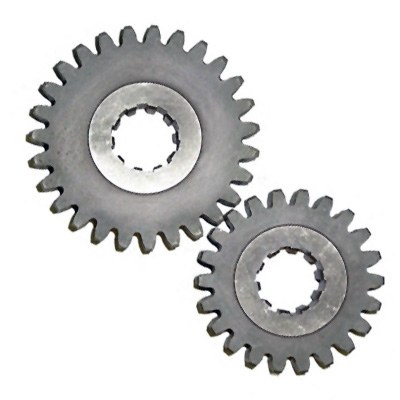 Forces and elasticity
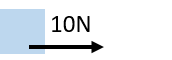 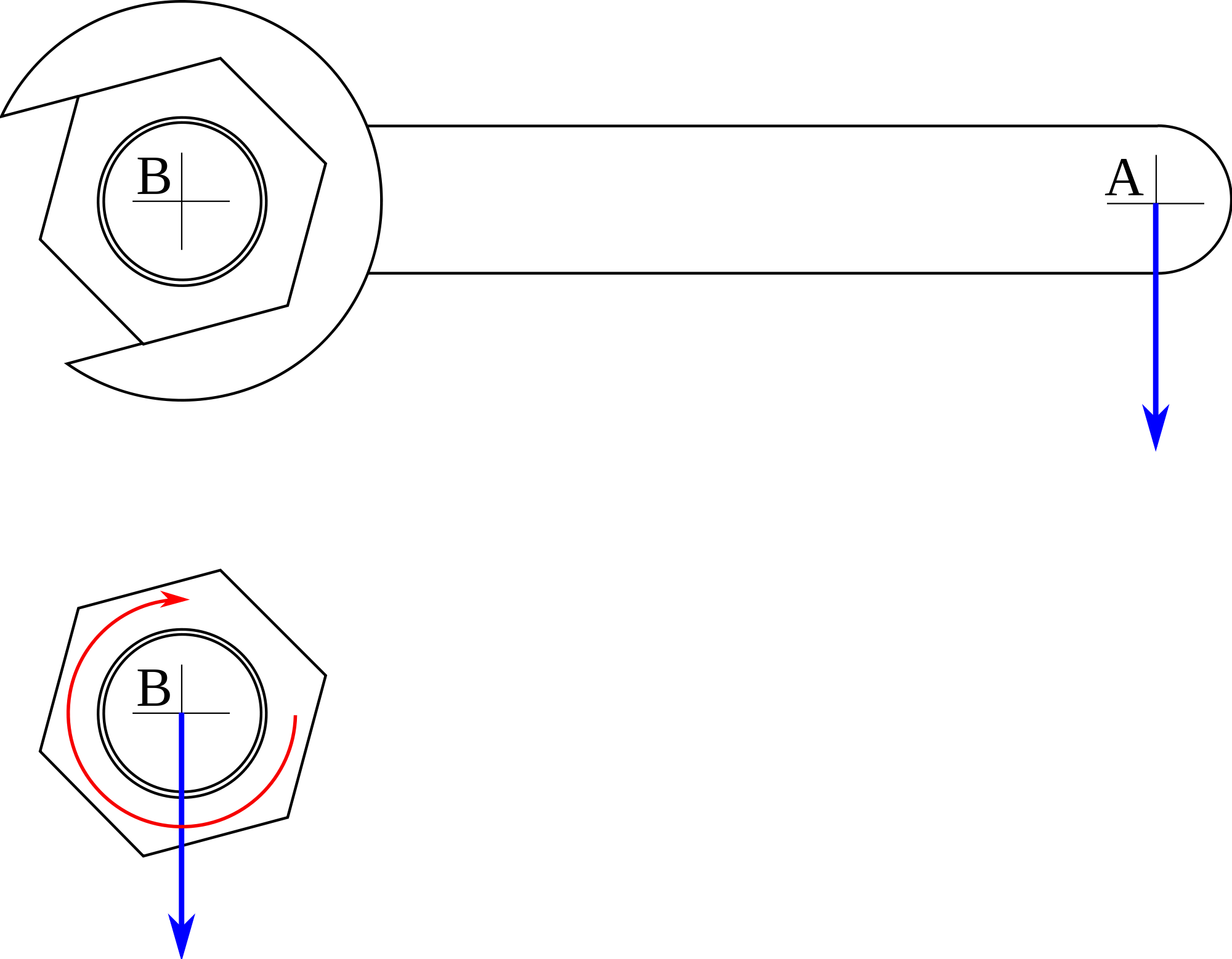 Pressure
HIGHER ONLY
Each Kg
Weight =
W =
HIGHER ONLY
Gravity
Work done
Object
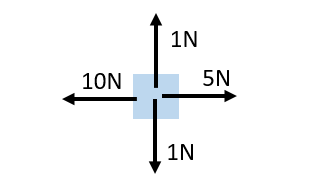 Contact and Resultant forces
Forces and their interactions
If force
AQA FORCES – part 1
Work done and energy transfer
Scalar and vector quantities
PHYSICS ONLY
Moments, levers and gears
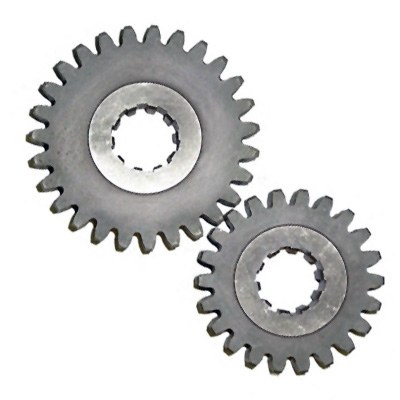 Forces and elasticity
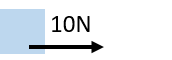 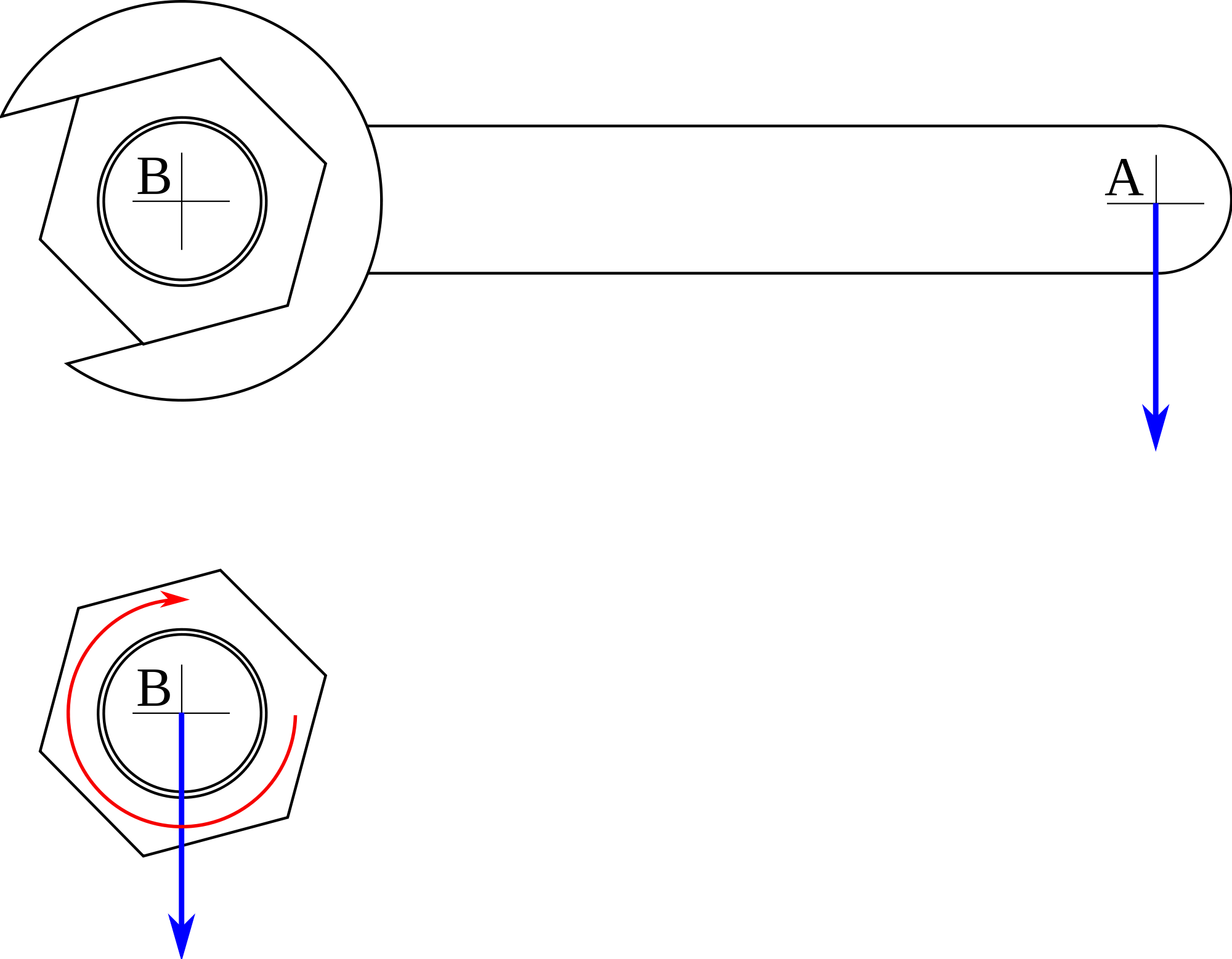 Pressure
HIGHER ONLY
HIGHER ONLY
Gradient = vertical ÷ horizontal
Falling objects
HIGHER ONLY
Acceleration = change in velocity ÷ time taken
PHYSICS ONLY
HIGHER ONLY
Speed of sound 330m/s.
Speed = distance ÷ time
v = s ÷ t
Forces, acceleration and Newton’s Laws of motion
Speed or direction only changes if a resultant force acts on the object
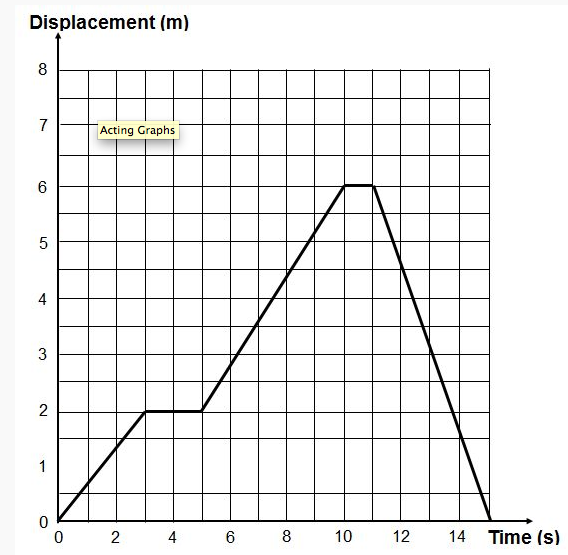 Describing motion
HIGHER ONLY
AQA FORCES – part 2
Speed is rarely constant.
Observing and recording motion
Forces and braking
Speed affects both thinking and braking distances.
Frictional forces decelerate a moving object and bring it to rest.
Force = mass X acceleration
F = m X a
HIGHER ONLY
Typical reaction time = 0.7s
Momentum
HIGHER ONLY
p = m X v
Is a vector
Crumple zones
Momentum = mass X velocity
HIGHER  ONLY
PHYSICS HIGHER  ONLY
HIGHER ONLY
Gradient = vertical ÷ horizontal
Falling objects
HIGHER ONLY
Acceleration = change in velocity ÷ time taken
PHYSICS ONLY
HIGHER ONLY
Speed of sound 330m/s.
Speed = distance ÷ time
v = s ÷ t
Forces, acceleration and Newton’s Laws of motion
Speed or direction only changes if a resultant force acts on the object
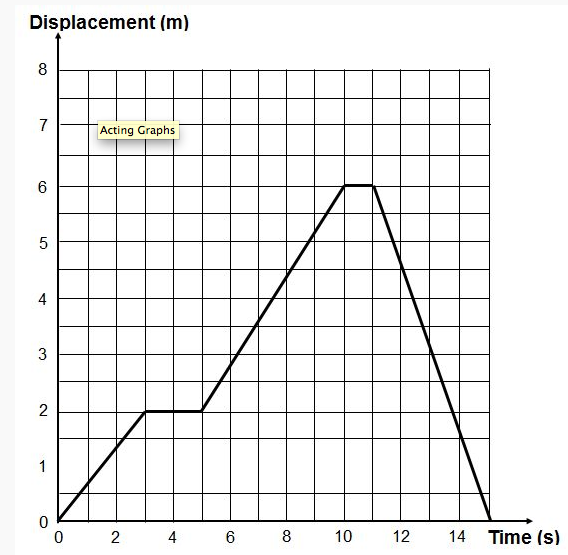 Describing motion
HIGHER ONLY
AQA FORCES – part 2
Speed is rarely constant.
Observing and recording motion
Forces and braking
Speed affects both thinking and braking distances.
Frictional forces decelerate a moving object and bring it to rest.
Force = mass X acceleration
F = m X a
HIGHER ONLY
Typical reaction time = 0.7s
Momentum
HIGHER ONLY
p = m X v
Is a vector
Crumple zones
Momentum = mass X velocity
HIGHER  ONLY
PHYSICS HIGHER  ONLY
HIGHER ONLY
Gradient =
Falling objects
HIGHER ONLY
Acceleration =
PHYSICS ONLY
HIGHER ONLY
Speed of sound
Speed =
v = s ÷ t
Forces, acceleration and Newton’s Laws of motion
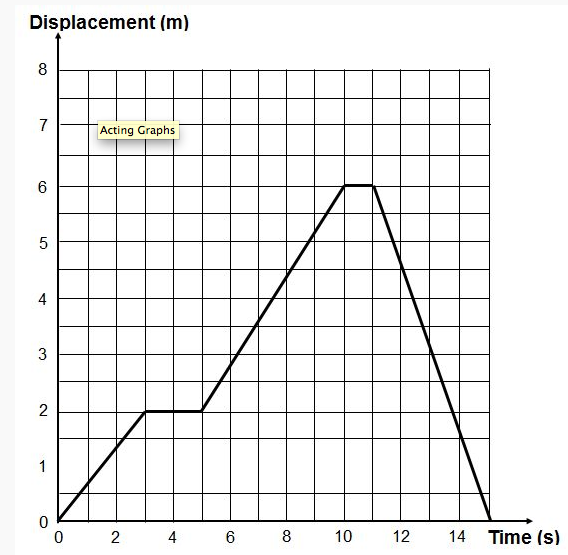 Describing motion
HIGHER ONLY
AQA FORCES – part 2
Speed is
Observing and recording motion
Forces and braking
Speed affects
Frictional forces
Force =
F = m X a
HIGHER ONLY
Typical reaction time =
Momentum
HIGHER ONLY
p = m X v
Crumple zones
Momentum =
HIGHER  ONLY
PHYSICS HIGHER  ONLY
HIGHER ONLY
Gradient =
Falling objects
HIGHER ONLY
PHYSICS ONLY
HIGHER ONLY
.
v =
Forces, acceleration and Newton’s Laws of motion
Speed or direction
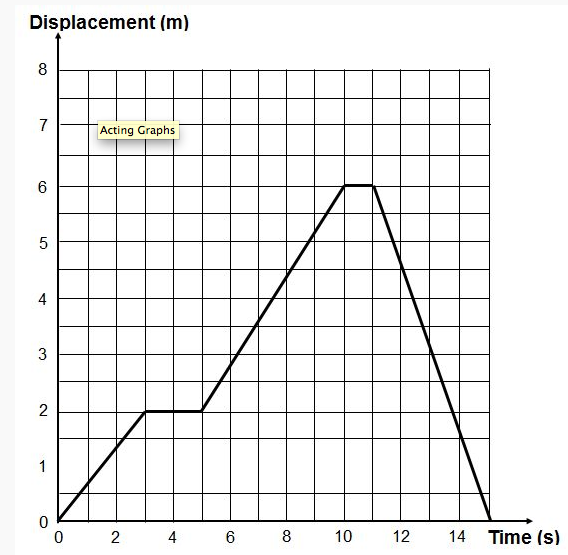 Describing motion
HIGHER ONLY
AQA FORCES – part 2
Speed
Observing and recording motion
Forces and braking
Speed affects
Frictional forces
F =
HIGHER ONLY
Typical
Momentum
HIGHER ONLY
p =
Crumple zones
HIGHER  ONLY
PHYSICS HIGHER  ONLY